El camino hacia un nuevo sistema pensional
Jonathan Malagón
Presidente de ASOBANCARIA

30 de marzo de 2023
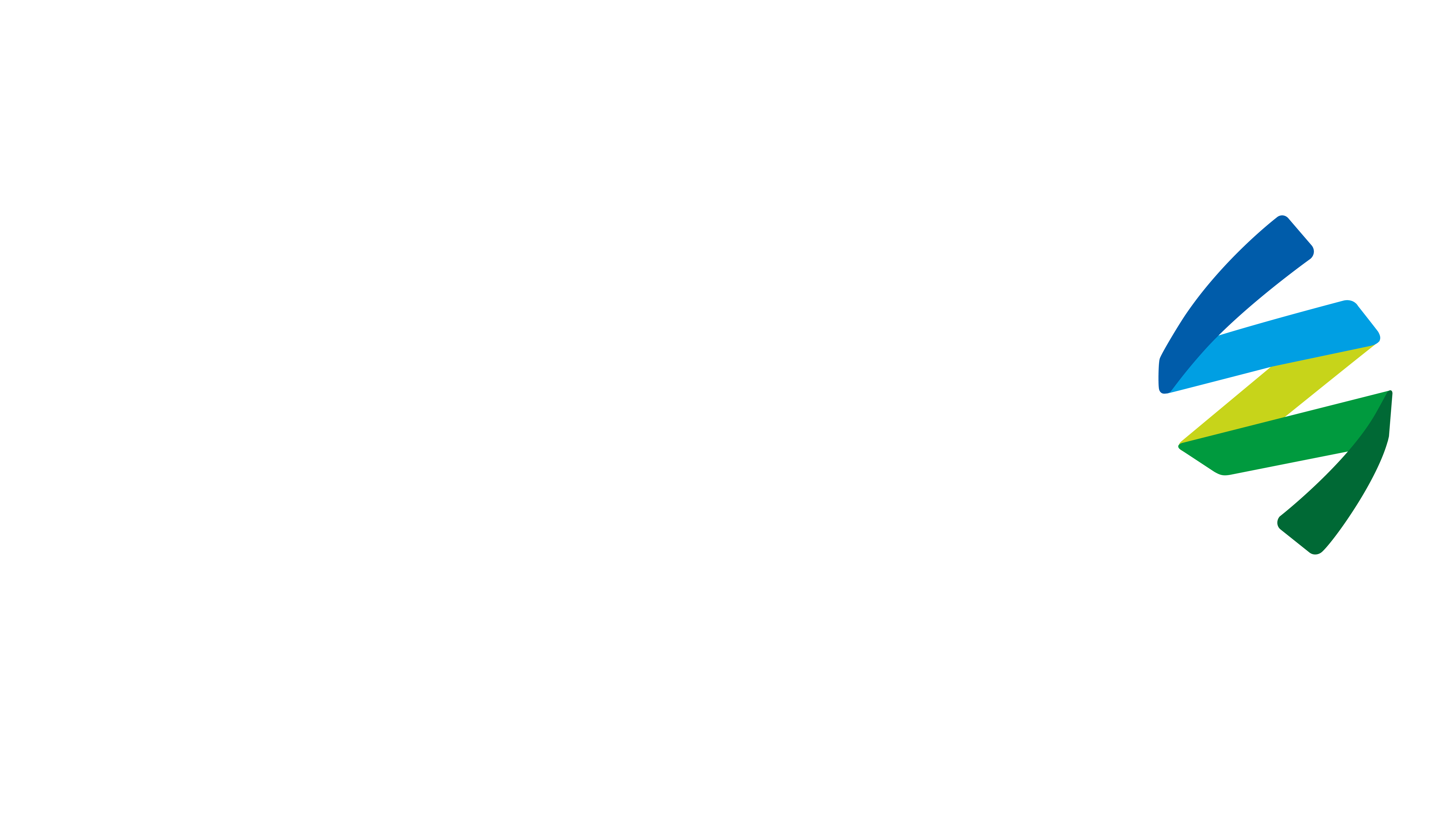 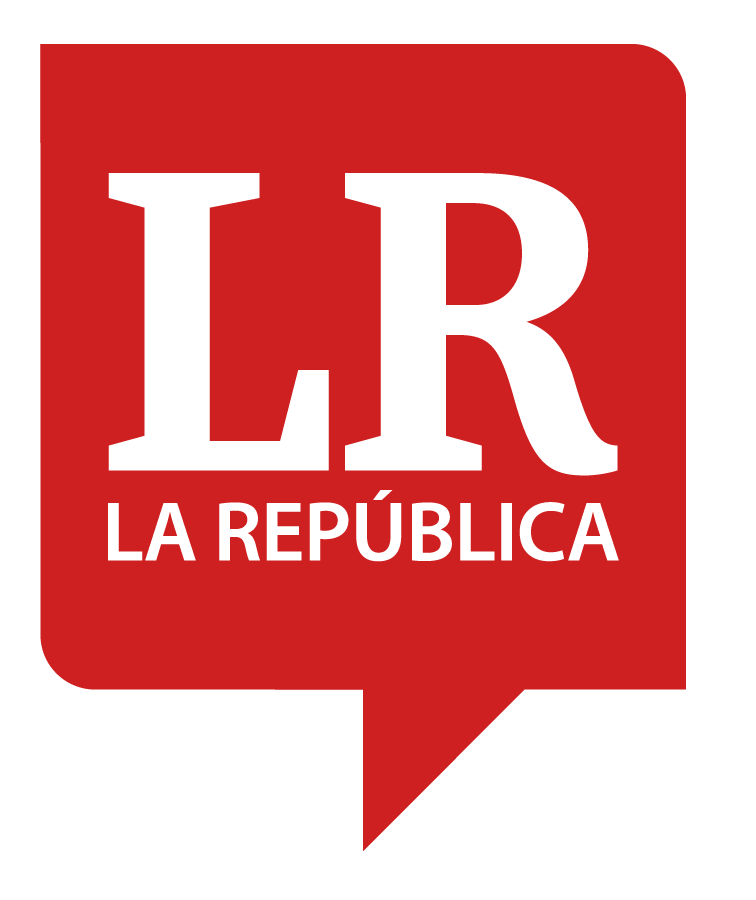 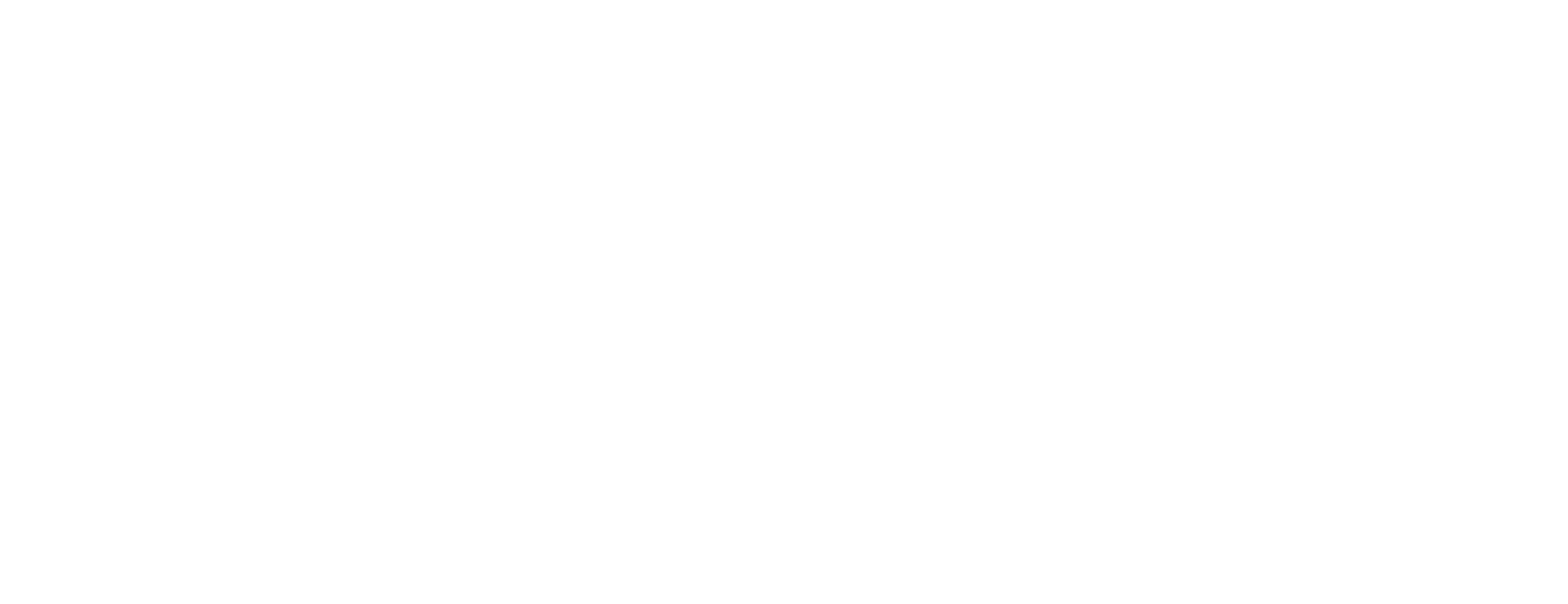 Participantes del conversatorio
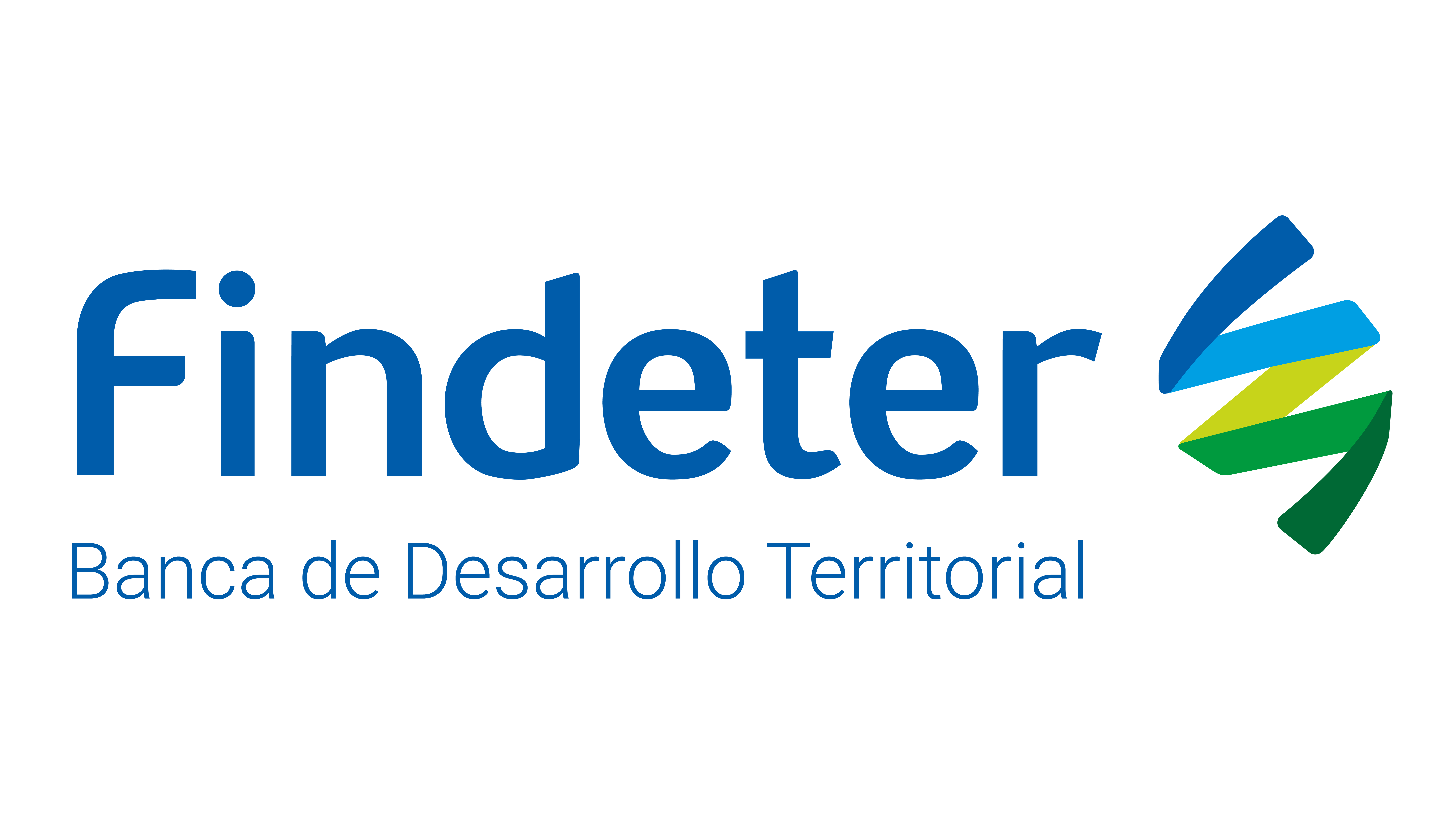 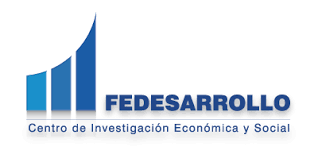 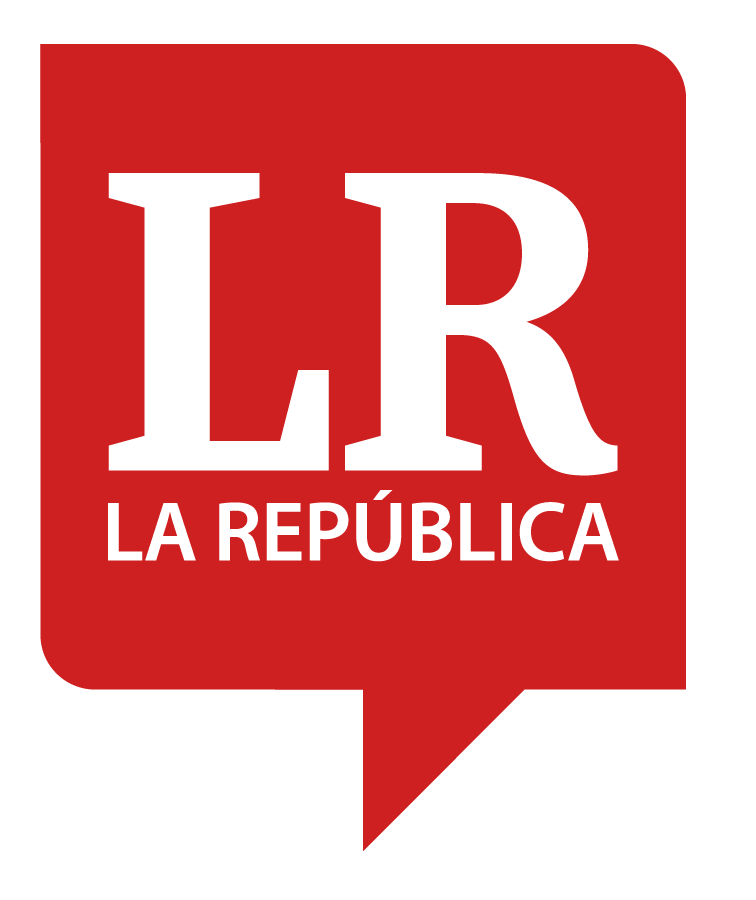 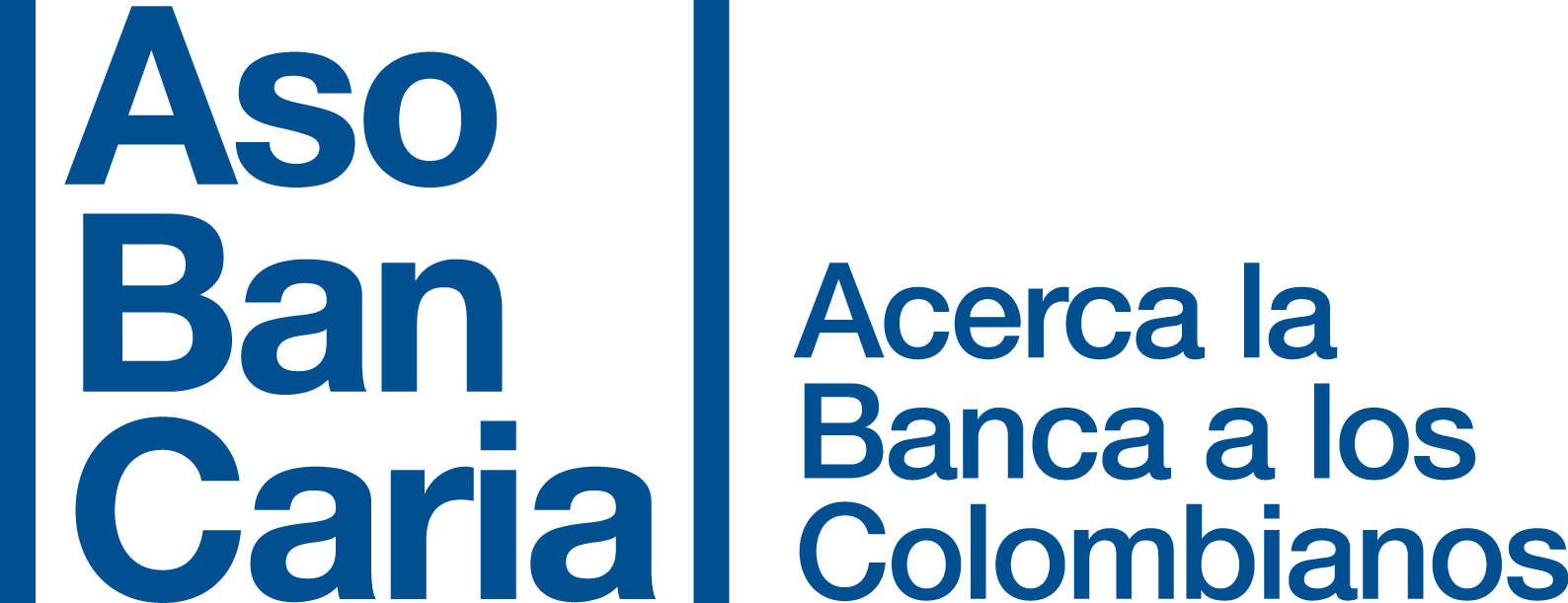 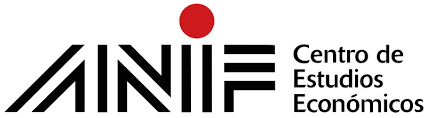 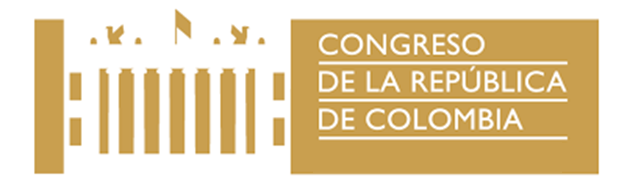 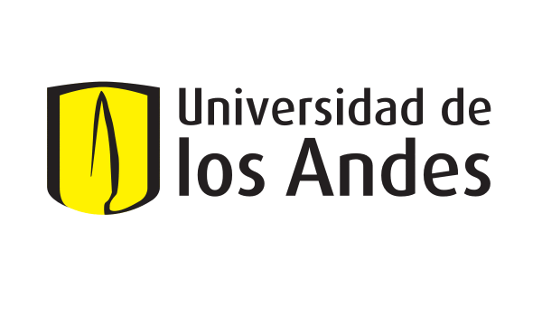 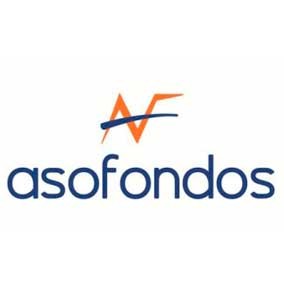 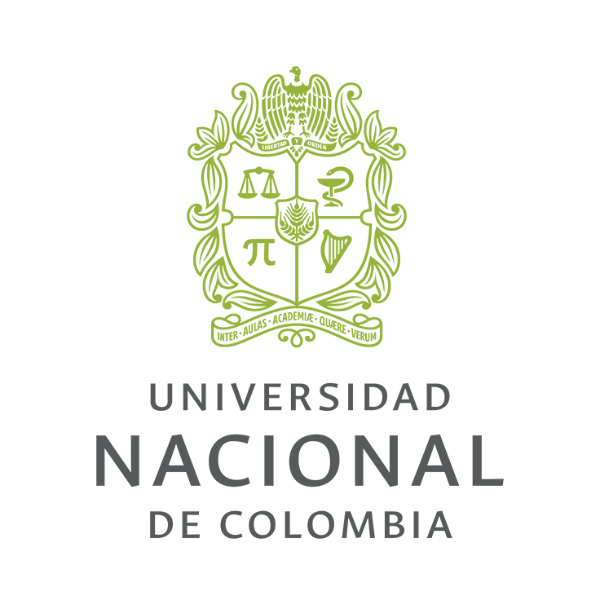 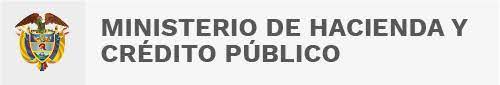 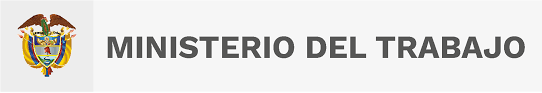 ¿Qué nos gusta de la reforma pensional?
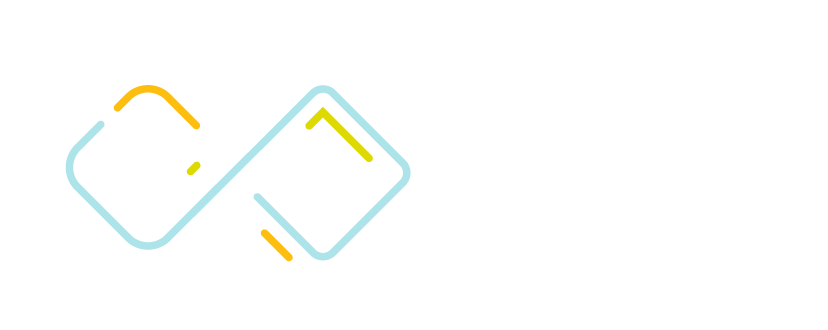 ¿Qué nos gusta?
1
El diseño del sistema
2
El aumento acelerado en la cobertura
3
La mejora en progresividad
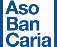 ¿Qué nos gusta?
1
El diseño del sistema
2
El aumento acelerado en la cobertura
3
La mejora en progresividad
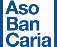 Nos gusta el diseño del sistema
Implementa un sistema de pilares
Elimina arbitraje
Crea un fondo público de ahorro pensional
Reduce impacto en el mercado de capitales
Innova en mecanismos de protección
Posibilita pensión anticipada
Adopta enfoque de género
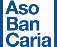 ¿Qué nos gusta?
1
El diseño del sistema
2
El aumento acelerado en la cobertura
3
La mejora en progresividad
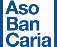 Nos gusta el aumento acelerado en la cobertura
Cobertura pensional LATAM
Cobertura pensional OCDE
>90%
>70%
de 70% a 90%
de 40% a 70%
< 70%
< 40%
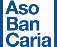 (%) Cifras con corte a 2020 o último dato disponible.
Fuente: CEPAL y OCDE (2023).
¿Qué nos gusta?
1
El diseño del sistema
2
El aumento acelerado en la cobertura
3
La mejora en progresividad
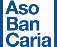 Nos gusta la mejora en progresividad
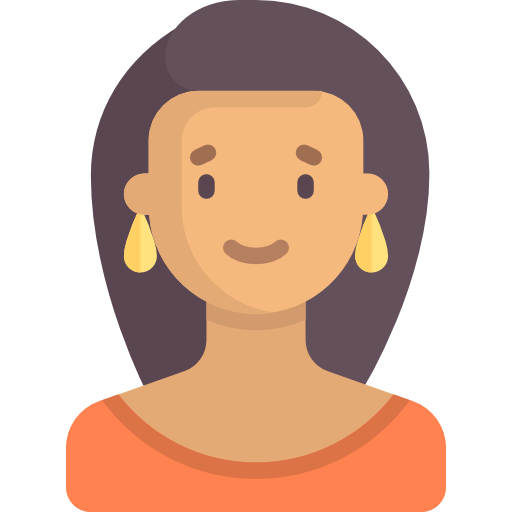 Sin reforma
Con reforma
Prima Media (Mesada pensional)
Subsidio 
(VPN)
Prima Media + Ahorro Individual 
(Mesada pensional)
Subsidio 
(VPN)
2,4 millones
239 millones
2,4 millones
239 millones
3,5
millones
8,1 millones
1.100
millones
4,7 millones
239 millones
11,6
millones
Notas: Salario Mínimo Legal Vigente de 2023.Tasa de remplazo Prima Media 70%. Subsidio pensional 35% .Expectativa de vida 75 años. Tasa de descuento : 4%. Cotizaciones por 25 años.
Fuente: Cálculos propios Asobancaria.
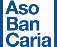 ¿Qué nos inquieta de la reforma pensional?
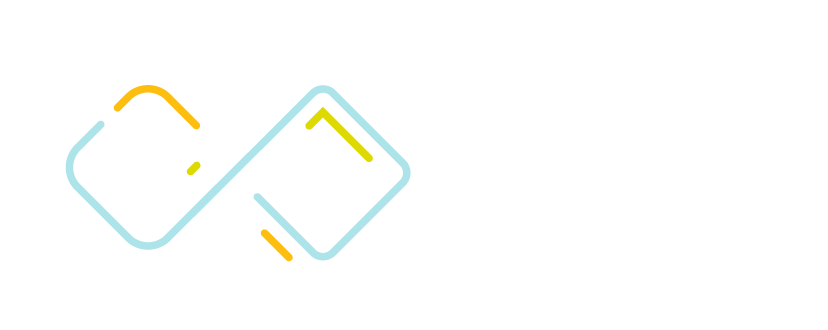 ¿Qué nos inquieta de la reforma pensional?
1
El aumento del pasivo pensional
2
La gestión del fondo de ahorro
3
La persistencia de subsidios a altos ingresos
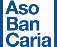 ¿Qué nos inquieta de la reforma pensional?
1
El aumento del pasivo pensional
2
La gestión del fondo de ahorro
3
La persistencia de subsidios a altos ingresos
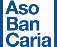 Nos inquieta el aumento del pasivo pensional
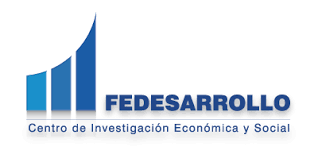 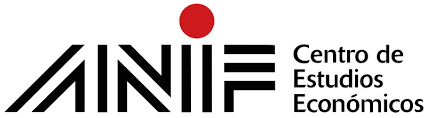 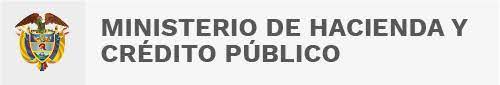 3 SMMLV
102,7%
249,3%
55,2%
1 SMMLV
100,8%
171,2%
?
Diferencia
1,9 pp
78,1 pp
>0
como % del PIB de 2023
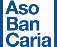 [Speaker Notes: 1,9% del PIB es COP 28 billones
78,1% del PIB es COP 1.254 billones
7% del PIB es COP 112 billones]
¿Qué nos inquieta de la reforma pensional?
1
El aumento del pasivo pensional
2
La gestión del fondo de ahorro
3
La persistencia de subsidios a altos ingresos
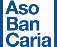 Nos inquieta la gestión del fondo de ahorro
Incidencia de no invertir 
en deuda pública
Incidencia de invertir
en deuda pública
No hay efecto
+34 pb
Tasa TES cero 
cupón 10 años
Tasa TES cero 
cupón 10 años
+33 pb
Tasa de interés de vivienda
Tasa de interés de vivienda
Cartera de vivienda
-0,5%
Cartera de vivienda
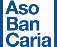 Efectos al cabo de un año.
Fuente: Cálculos de Asobancaria con cifras del Banco de la República y SuperFinanciera.
¿Qué nos inquieta de la reforma pensional?
1
El aumento del pasivo pensional
2
La gestión del fondo de ahorro
3
La persistencia de subsidios a altos ingresos
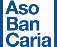 Nos inquieta la persistencia de subsidios a altos ingresos
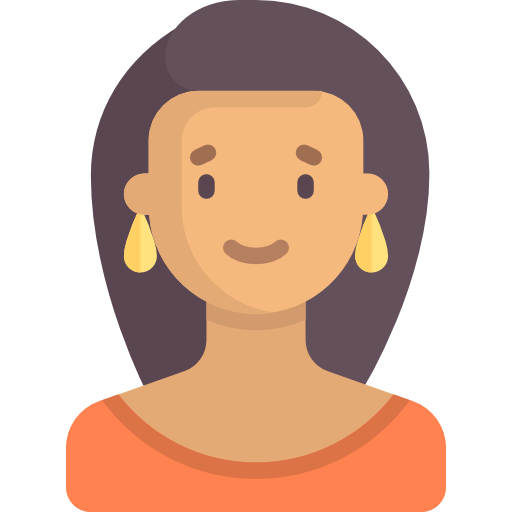 Sin reforma
Con reforma
Prima Media (Mesada pensional)
Subsidio 
(VPN)
Prima Media + Ahorro Individual 
(Mesada pensional)
Subsidio 
(VPN)
2,4 millones
239 millones
2,4 millones
239 millones
3,5
millones
8,1 millones
1.100
millones
4,7 millones
239 millones
11,6
millones
Notas: Salario Mínimo Legal Vigente de 2023.Tasa de remplazo Prima Media 70%. Subsidio pensional 35% .Expectativa de vida 75 años. Tasa de descuento : 4%. Cotizaciones por 25 años.
Fuente: Cálculos propios Asobancaria.
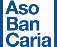 Nos inquieta la persistencia de subsidios a altos ingresos
La reforma propone
Consideraciones
Subsidio hasta 
3 SMMLV
Sólo ahorro individual 
a partir de
 5 SMMLV
Aumentar contribuciones solidarias a partir de 
 4 SMMLV
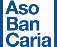 Gracias
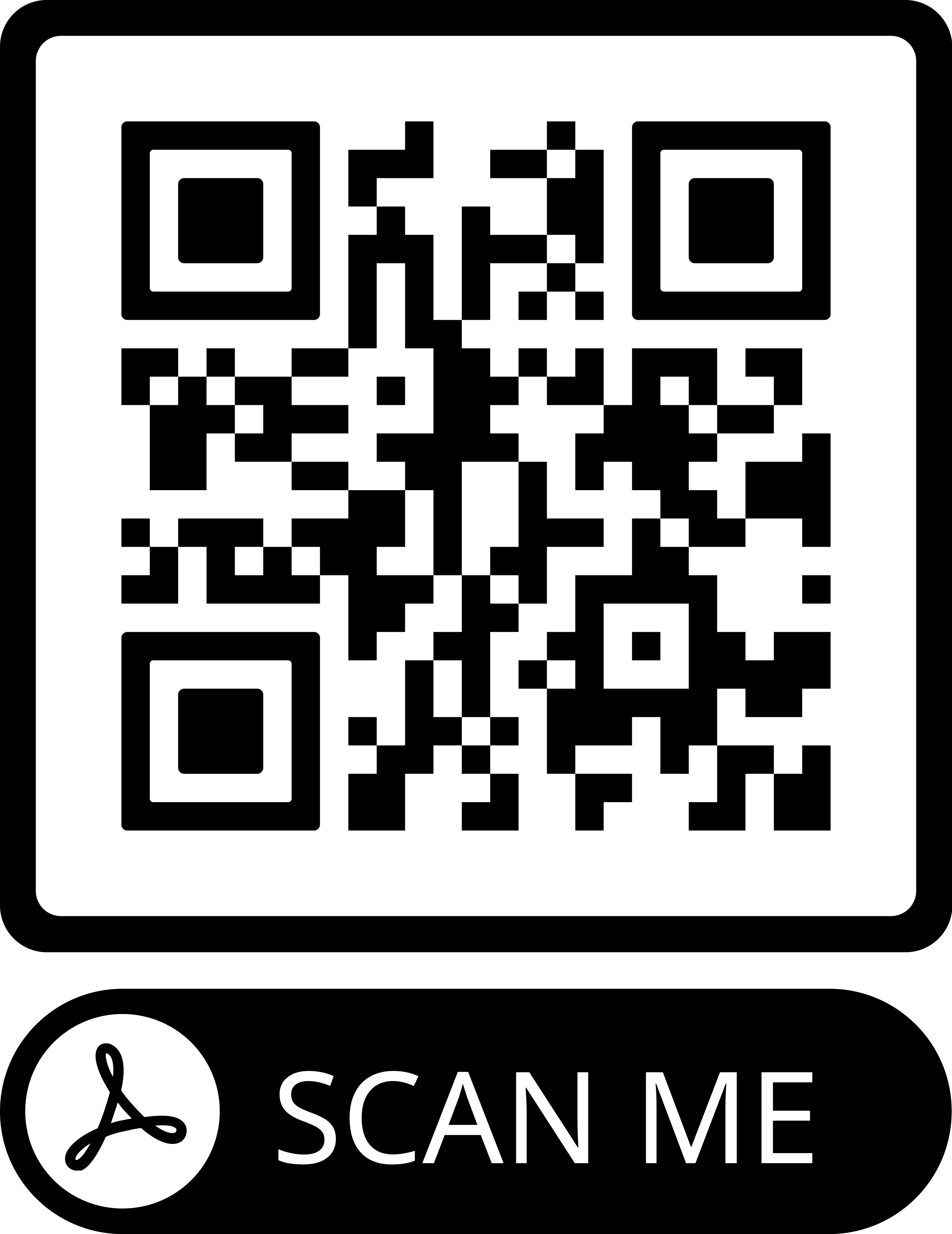 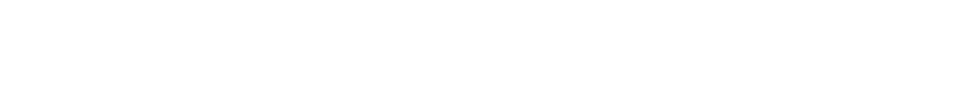 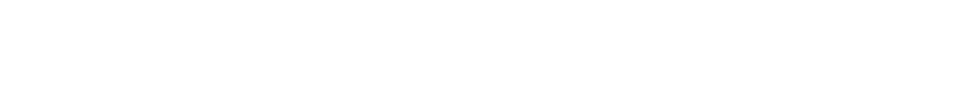 Asobancaria Colombia
@jmalagong
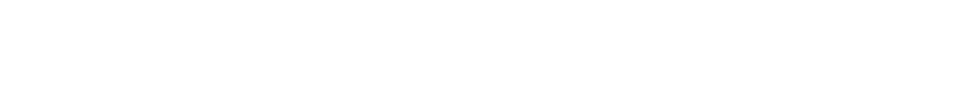 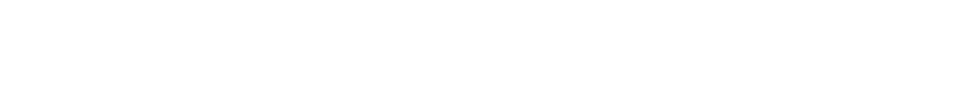 @asobancariaco
@jmalagong
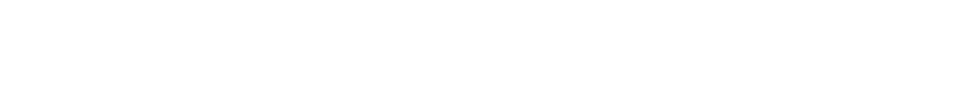 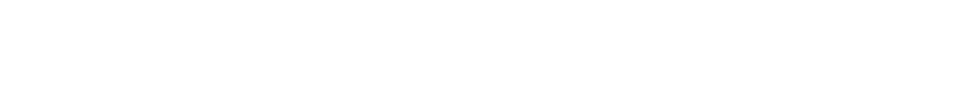 @asobancaria
@malagon
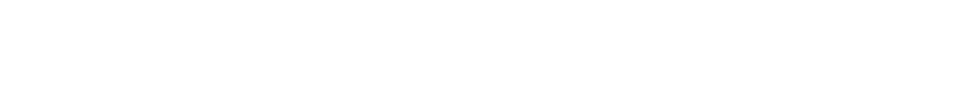 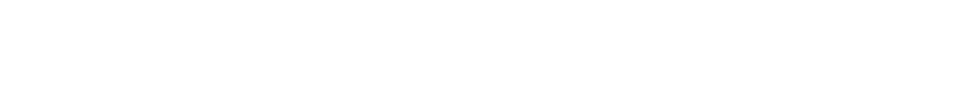 @asobancaria
@JoMalagon
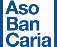